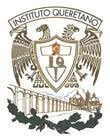 Instituto Queretano          San Javierconexiones – UNAM)
“PROYECTO CONEXIONES”

NOMBRE DELPROYECTO: ¿ QUÉ TAN PROFUNDA ES LA INFLUENCIA NORTEAMERICANA EN MÉXICO EN EL PASADO (SIGLO XVIII) Y ÉPOCA ACTUAL?

CURSO: 2018-2019


EQIPO 4MARIA LORETO AGUIRREASIGNATURA :HISTORIA DE MÉXICOPERLA GRISSEL GUEVARA JUÁREZASIGNATURA: LANGUA E3XTRANJERA (INGLÉS
Producto 1
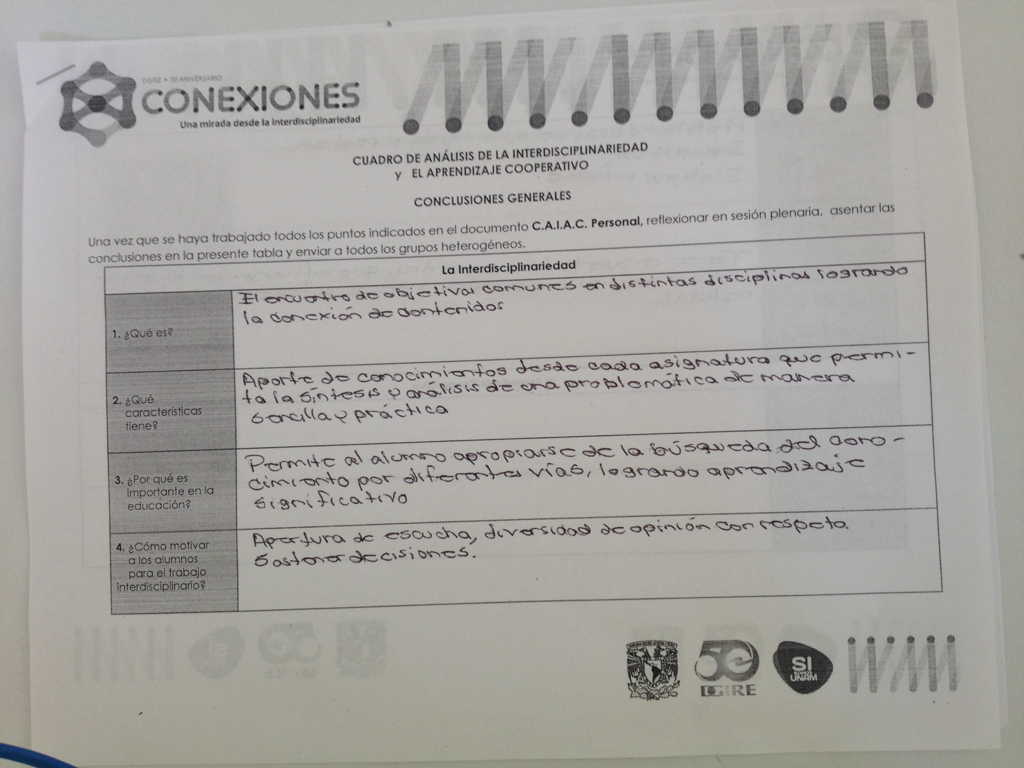 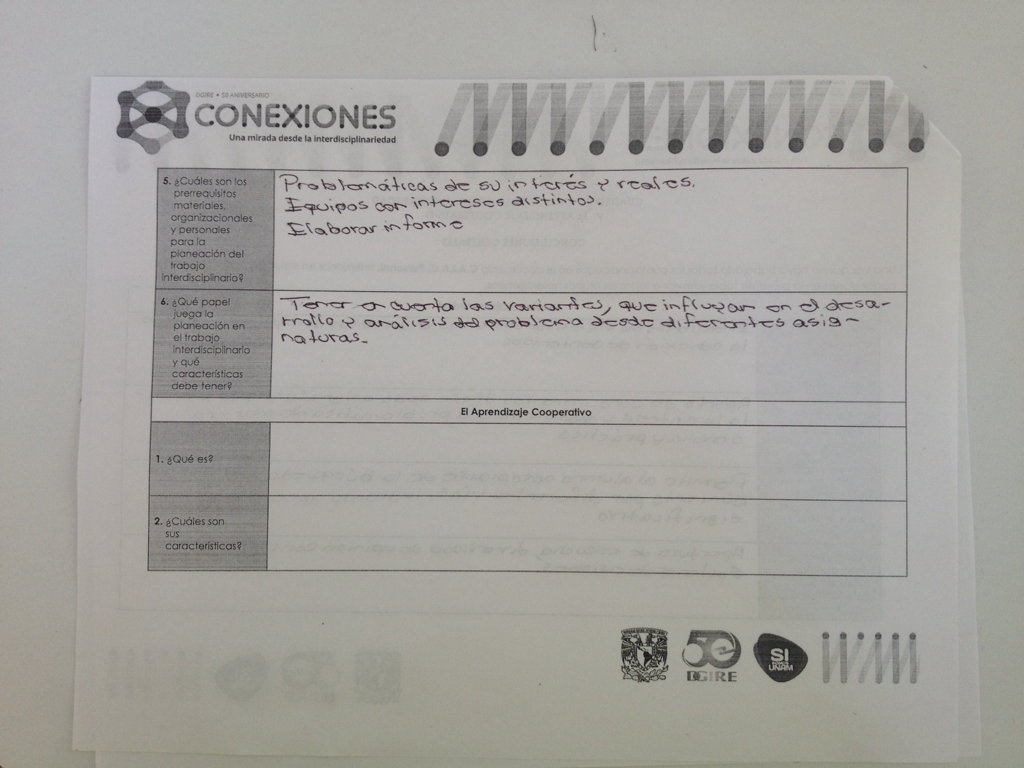 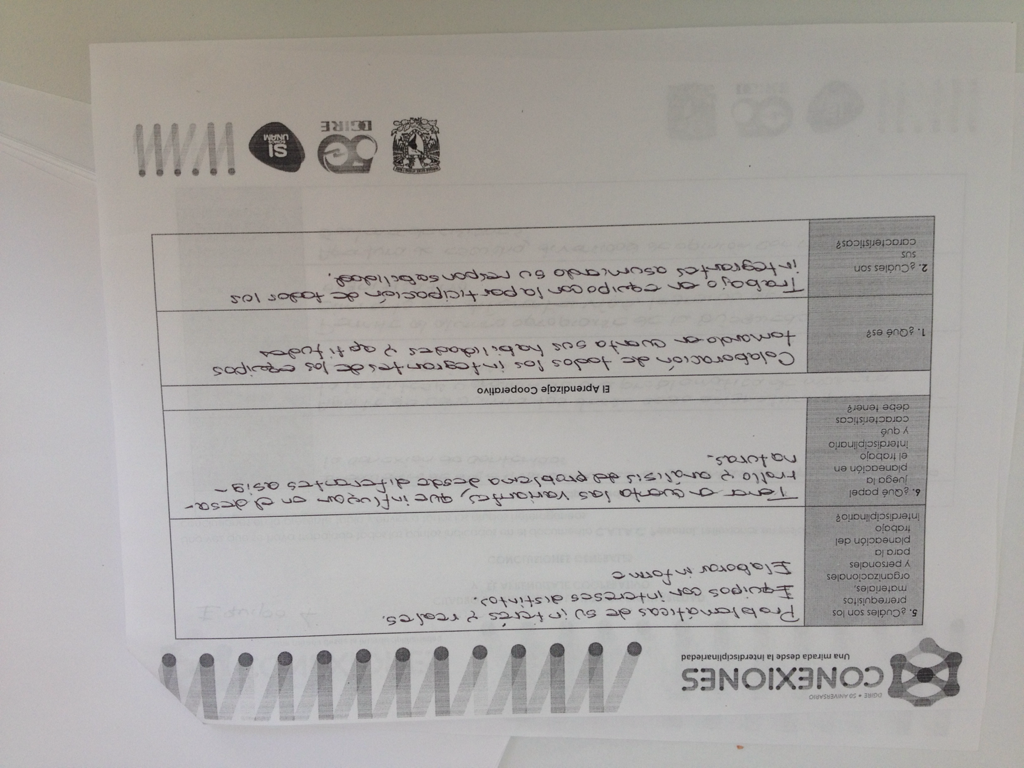 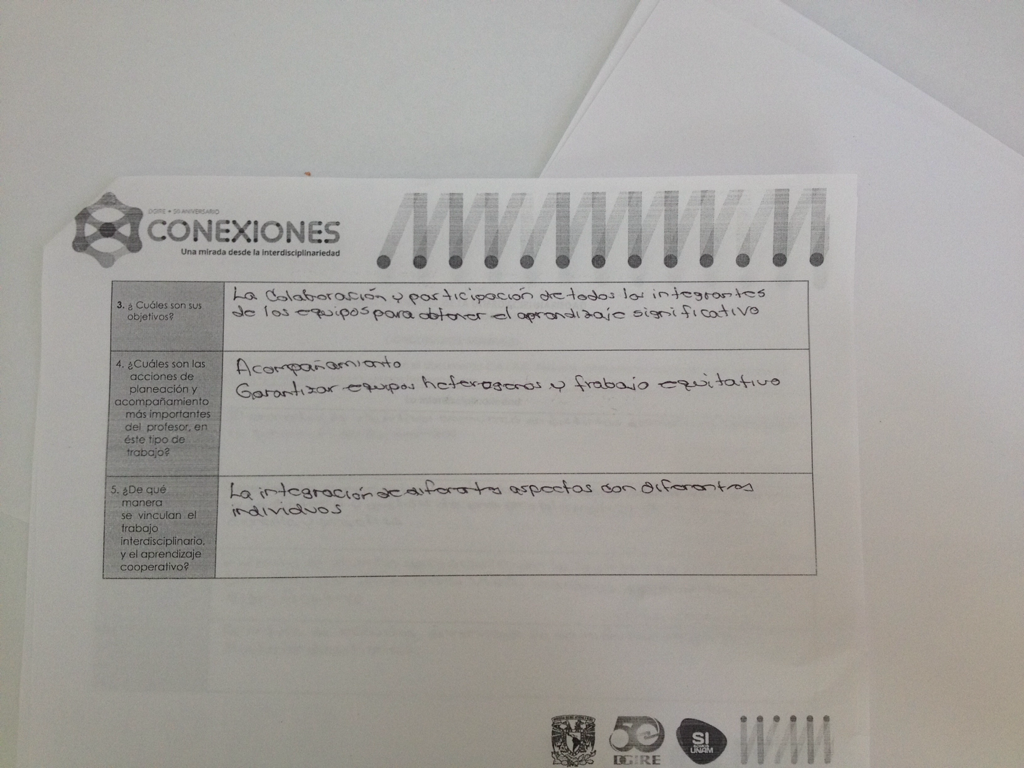 Producto 2
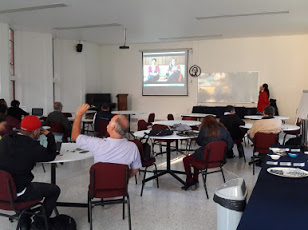 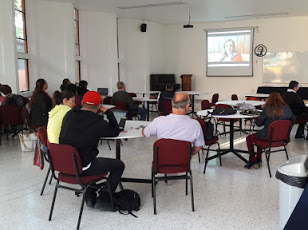 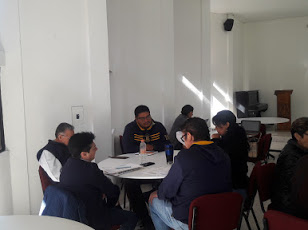 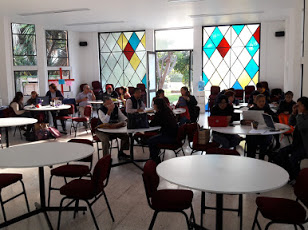 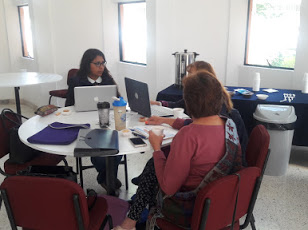 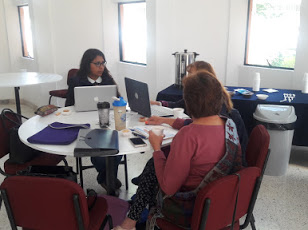 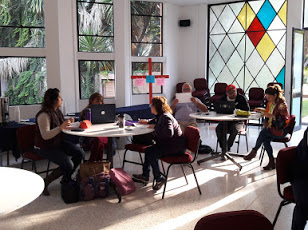 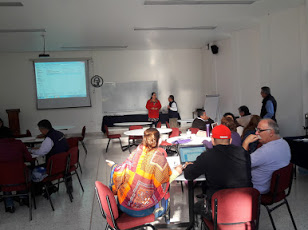 Producto 3
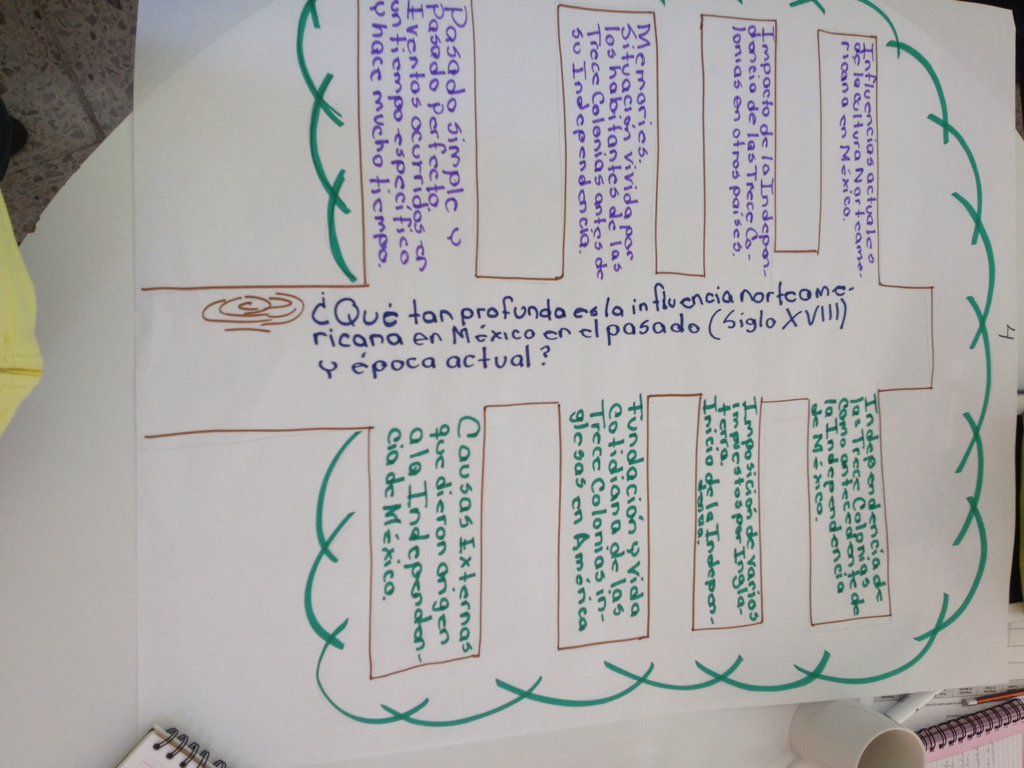